Personal Information
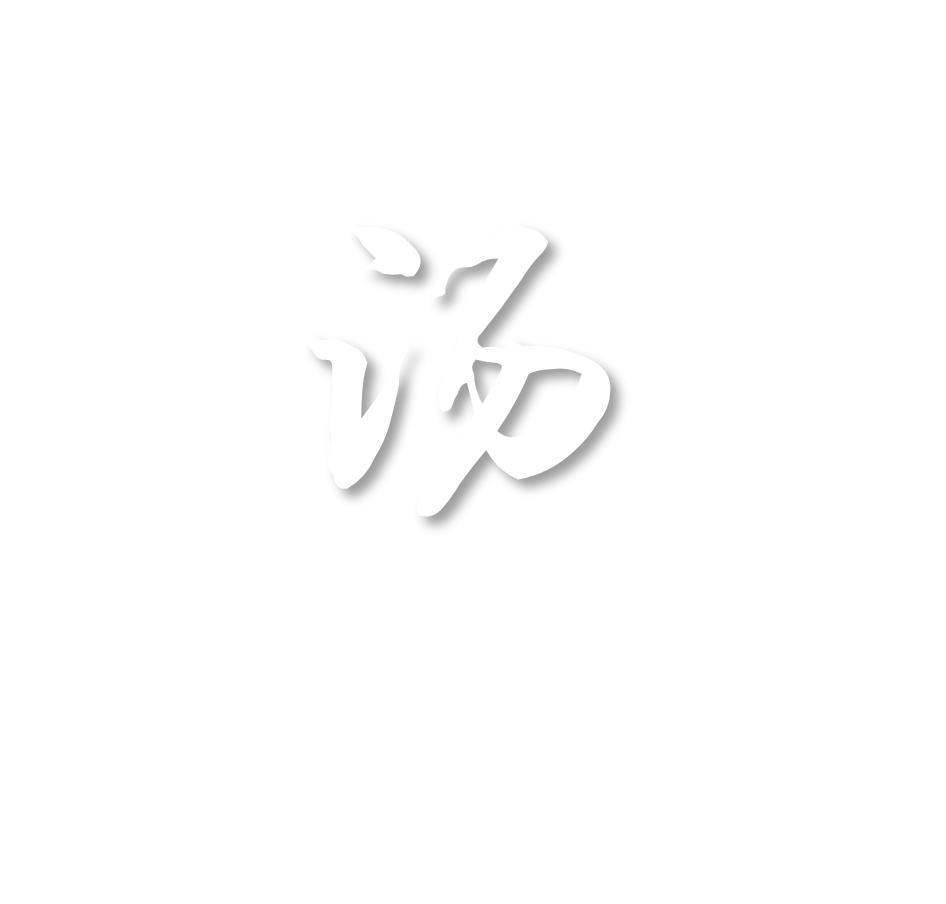 2009.9-至今
国际经济与贸易
广东商学院
2012.5-至今
预备党员
2010.9-2011.6
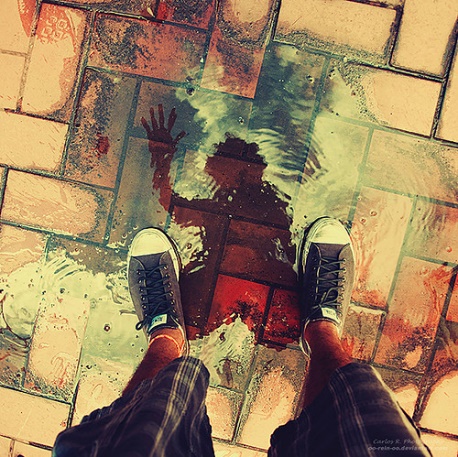 校三等奖学金
国际贸易 91；国际金融 88；商务函电89；
国际贸易实务 85；国际商务谈判 85
座右铭：钢铁男儿，金子心肠。
Interests
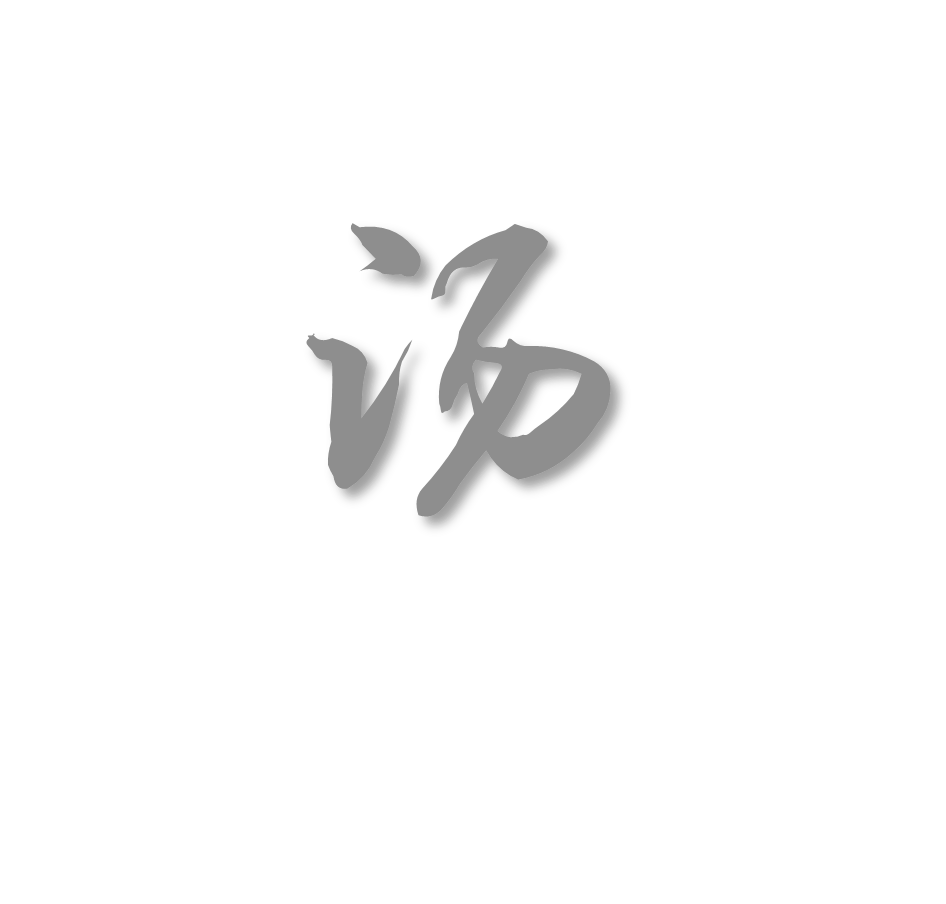 Words that define me
对待工作认真负责，善于沟通、协调有较强的组织能力与团队精神；活泼开朗、乐观上进、有爱心并善于施教并行；上进心强、勤于学习能不断提高自身的能力与综合素质。
模
书
运
国
篮
 健身爱好者
 阅读爱好者
 读书笔记记录者
 学校模特队队员
 学院文艺团团长
 国标队模特队队员
 街头篮球实践者
 班级篮球队队员
Education
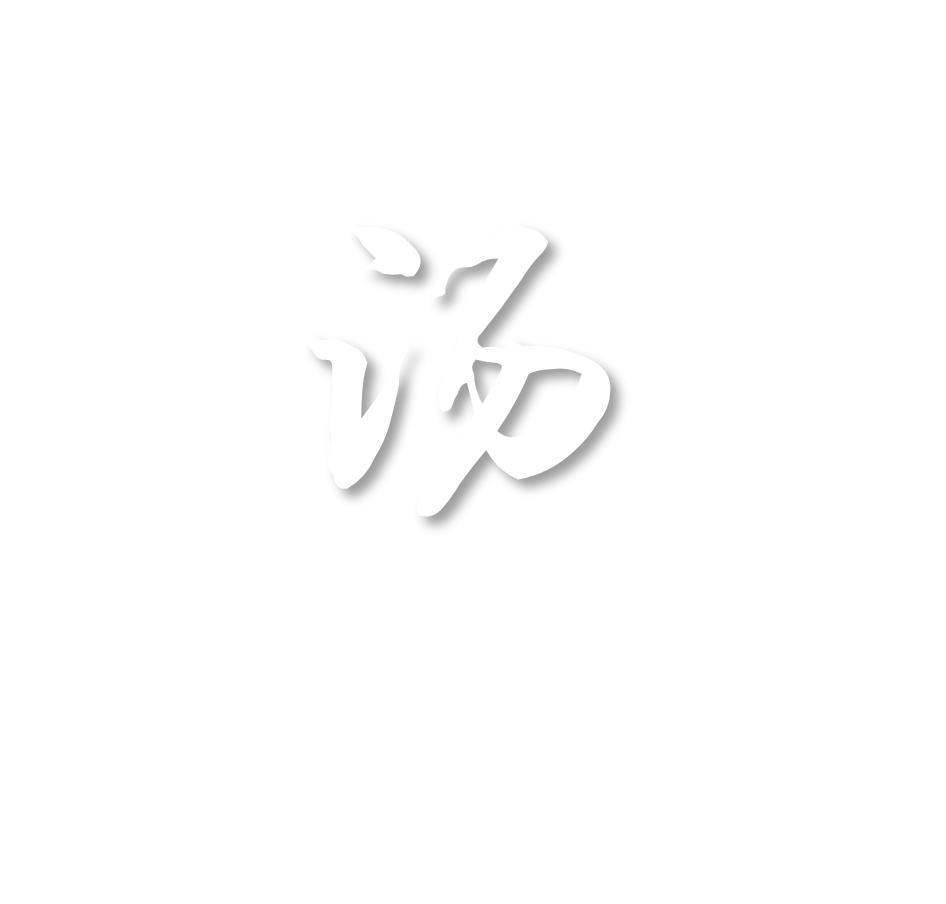 Internships
2012.4.30-5.1
2012.4.30-5.1
乐昌市“五·一”模特商业演出
乐昌市“五·一”模特商业演出
广州三百六度珠宝首饰 —— 有限公司见习
广州三百六度珠宝首饰 —— 有限公司见习
2012.1.10-20
广州三百六度珠宝首饰 ——
有限公司见习
 维护店内珠宝，接待客户，10天销售额为5000元；
2011.7-2011.8
2011.7-2011.8
深圳世界大学生运动会 ——
可口可乐运营人员
深圳世界大学生运动会 —— 可口可乐运营人员
深圳世界大学生运动会 —— 可口可乐运营人员
 可口可乐公司实习证明； 
 全国50000名选拔者，500名运营人员之一。
Experience
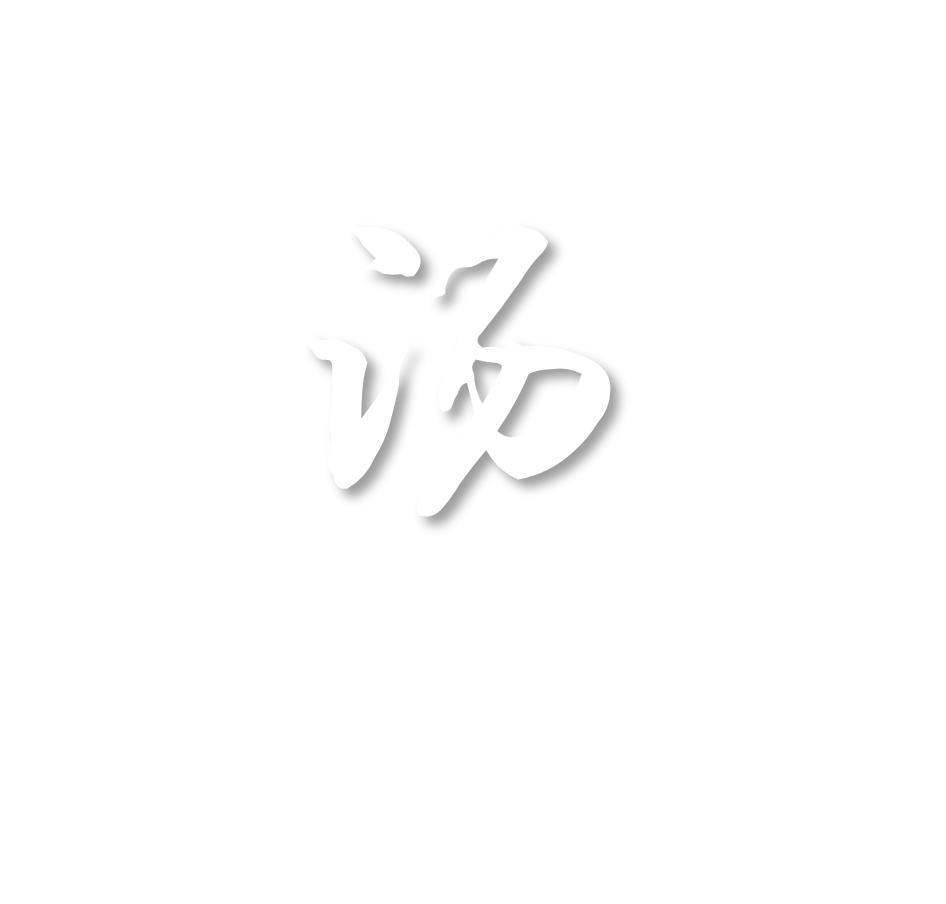 2011.9-至今
 带领班级学院品牌 “模拟广交会”取得最佳摊位奖；
 协助团队参加学院品牌“模拟商务谈判”取得亚军；
班长 ——
2011.9-至今
校艺术团模特队队员
2010.9-2011.6
经济学院文艺团副团长 ——
兼艺术总监
 校级比赛“新生形象设计大赛”决赛十强选手，篮球表演。
 经济学院文艺团司仪、礼仪培训师；
 学院品牌“地球村”及“经英之星”男主持；
 校级比赛“司仪大赛”复赛国标表演者。
2009.9-2010.6
 校广播台海报、立体宣传专用制作者；
 三年手工立体宣传经验。
校广播台广告部干事 ———
2010.9-2011.6
班宣传委员
Skills
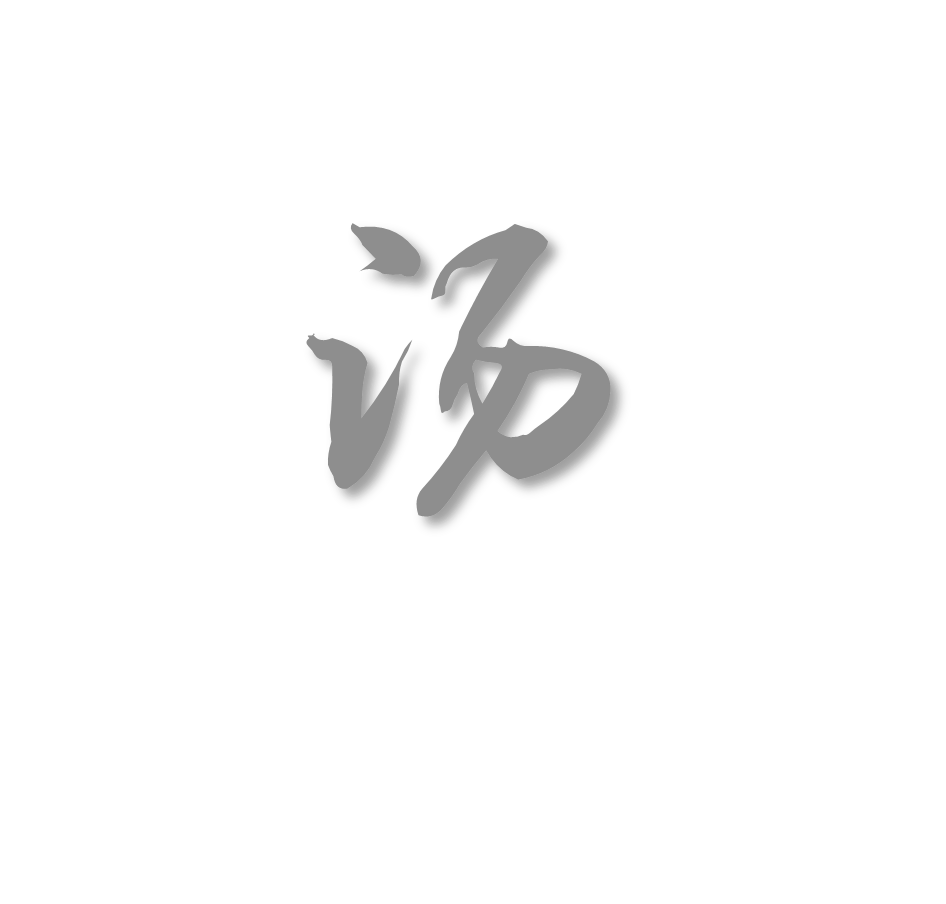 2012.4.30-至今
英语 —— 六级证书 523/710，口语能力优秀；
计算机 ——
 熟练Word排版、Excel计算；
 熟练PPT制作、创新和动画； 
 三年CorelDraw自学发烧友，班级突出人员。
普通话 ——二级乙等 87/100；
汽车 —— C1汽车驾驶证。
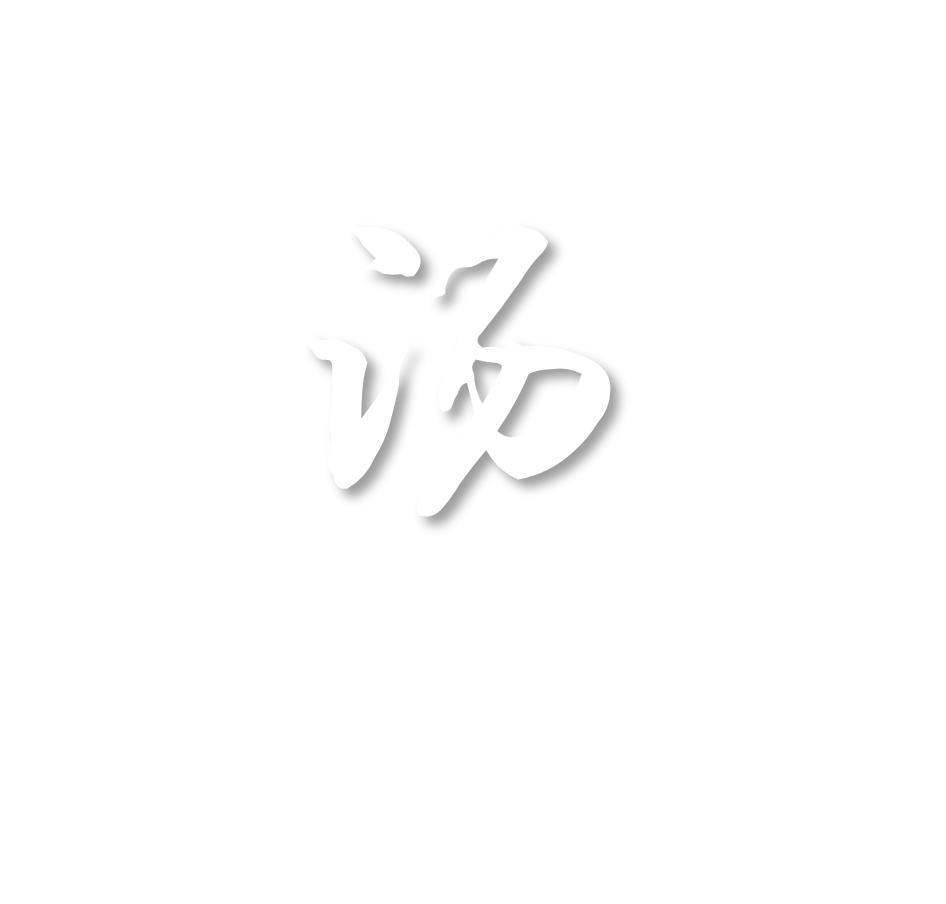 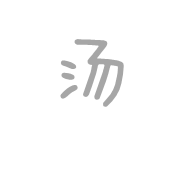 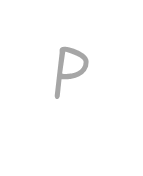 @汤是一门PPT
Tel: 13929520390
QQ: 1643445567
Website: toming.yanj.cn